Kreditiranje poljoprivrednih gazdinstava
ĐORĐE RADULOVIĆ 
Direktor Odeljenja za upravljanje segmentom klijenata Registrovanih poljoprivrednih gazdinstava
Novi Sad, 30.10.2013.godine
35 ZEMALJA SVETA
PREKO 20 MILIONA KLIJENATA
10.000 EKSPOZITURA
Slovakia
Slovenia
Ukraine
Hungary
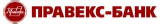 Czech republic
Russia
Albania
Bosnia
Romania
Greece
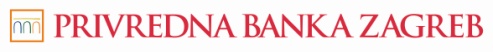 Egypt
Croatia
BANCA INTESA ČLANICA GRUPACIJE INTESA SANPAOLO
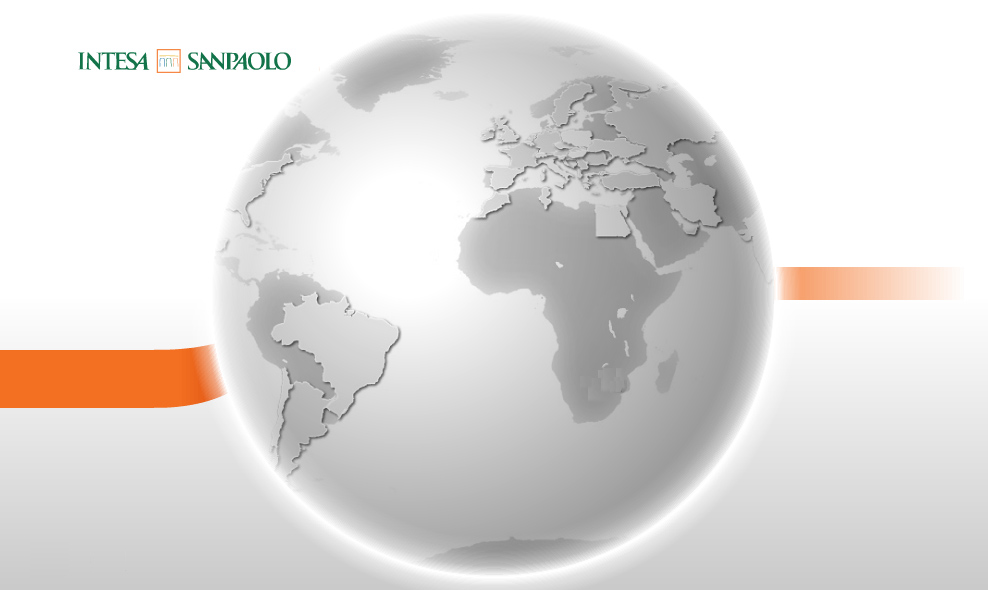 Internacionalno poslovanje grupacije naročito je fokusirano na region srednje, istočne i jugoistočne Evrope i Mediteranskog basena, gde u trinaest zemalja opslužuje oko 20 miliona klijenata.
Banca Intesa je članica Intesa Sanpaola, vodeće italijanske bankarske grupacije, 4. banke u evrozoni po vrednosti tržišne kapitalizacije i jedne od deset najvećih banaka u svetu.
Banca Intesa - Banka broj 1 u Srbiji
Banca Intesa ad Beograd je vodeća banka u Srbiji, 

Pouzdan partner za preko milion i po klijenata, koje opslužuje posredstvom najrazvijenije poslovne mreže u zemlji, 

Tim od preko 3.000 ljudi svakodnevno nalazi najbolja rešenja za finansijske  potrebe klijenata

Poverenje Banci Intesa iskazano je i kroz štednju naših sugrađana, koja trenutno iznosi preko 1.2 mlrd Evra

Banca Intesa ad Beograd, počela je da se bavi kreditiranjem poljoprivrednih gazdinstava u prvoj polovini 2008.godine

Osnovni cilj je da budemo banka prvog izbora u svakoj situaciji i u svakom tržišnom segmentu u našoj zemlji.
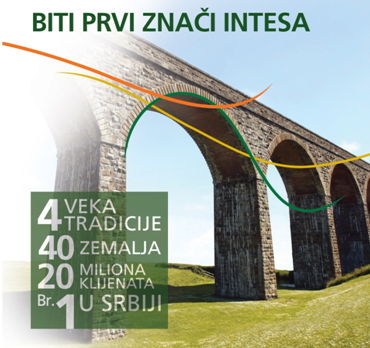 3
Banca Intesa – krediti za poljoprivrednike
Lična karta Banca Intesa u segmentu kreditiranja registrovanih poljoprivrednih gazdinstava:
Krediti za poljoprivrednike, od 2008 do sada:

    Ukupno plasirano: oko 120 MILIONA EVRA

    Ukupan broj isplaćenih kredita: OKO 21.000 KREDITA
Trenutno stanje poljoprivrednih kredita:

  Ukupno broj aktivnih kreditnih partija: oko 7.500 KREDITNIH PARTIJA

  Stanje kreditnog zaduženja poljoprivrednika na dan 30.09.2013: preko 40 MILIONA EVRA

  Ukupan broj otvorenih namenskih računa poljoprivrednika: oko 45.000 NAMENSKIH RAČUNA
4
Banca Intesa – krediti za poljoprivrednike
Poljoprivredni proizvođači u našoj banci imaju na raspolaganju zaokružen paket usluga pod nazivom INTESA FARMER
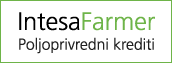 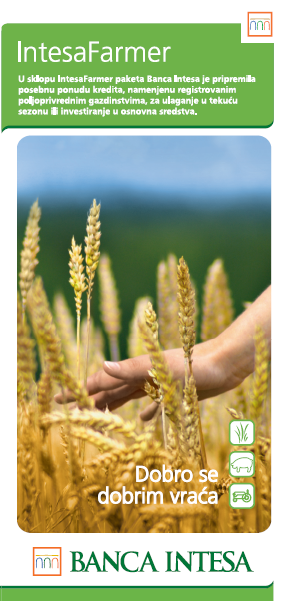 FARMER OBRT -  KREDIT ZA NABAVKU OBRTNIH SREDSTAVA
FARMER INVEST –KREDIT ZA INVESTICIJE U OSNOVNA SREDSTVA
KREDITI U SARADNJI SA LOKALNIM SAMOUPRAVAMA
UGOVORI O POSLOVNOJ SARADNJI SA PARTNERIMA BANKE
KREDITI ZA ENERGETSKU EFIKASNOST
KREDITI U SARADNJI SA DELTA GENERALI OSIGURANJEM
KREDITI ZA KUPOVINU POLJOPRIVREDNOG ZEMLJIŠTA
KREDITI U SARADNJI SA GARANCIJSKIM FONDOM APV
Banca Intesa – krediti za poljoprivrednike
OSNOVNI CILJ BANCA INTESA AD BEOGRAD 
                                      - POSTATI LIDER U AGROBANKARSTVU!
STRATEŠKE PREDNOSTI BANCA INTESA AD BEOGRAD:

POTPISANI UGOVORI O POSLOVNOJ SARADNJI SA  GARANCIJSKIM FONDOM AP VOJVODINE, LOKALNIM SAMOUPRAVAMA, ZADRUŽNIM SAVEZOM VOJVODINE I DR.
AKTIVNO UČESTOVANJE U PROGRAMIMA FINANSIRANJA I SUBVENCIONISANJA KAMATE SA MINISTARSTVOM POLJOPRIVREDE
MREŽA OD PREKO 200 EKSPOZITURA OMOGUĆUJE DA SE ZAHTEV PRIMI I OBRADI U BILO KOM DELU SRBIJE
SARADNJA SA DILERIMA MEHANIZACIJE, HEMIJE, ĐUBRIVA I SVIH DRUGIH PROIZVODA NAMENJENIH POLJOPRIVREDI
LIDERSKA POZICIJA BANKE U SVIM OSTALIM SEGMENTIMA POSLOVANJA SA PRIVREDOM I STANOVNIŠTVOM, OMOGUĆUJE DA SE I U SEGMENTU POLJOPRIVREDE BANCA INTESA AD BEOGRAD POZICIONIRA NA LIDERSKU POZICIJU
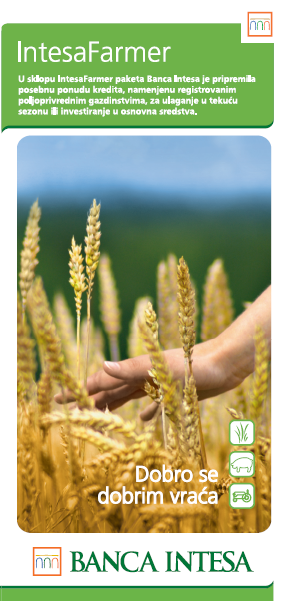 Banca Intesa – krediti za poljoprivrednike
BANCA INTESA ULAŽE ZNAČAJNA SREDSTVA U PROMOCIJU OVOG SEGMENTA
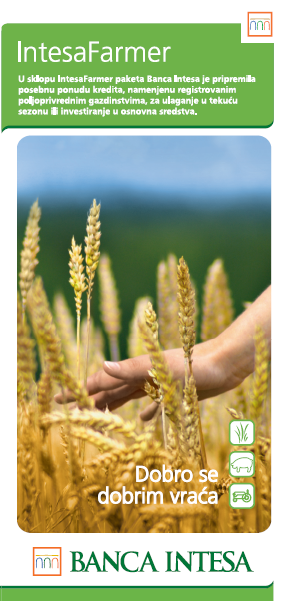 SAJMOVI I MARKETING:
Međunarodni sajam u Novom Sadu
Sajam poljoprivrede u Šapcu
Sajam poljoprivrede u Kragujevcu
Sajam poljoprivrede u Bečeju
Sajam poljoprivrede u Nišu i Leskovcu
Žetveni karavan u organizaciji Zadružnog saveza Vojvodine
Zimski seminar farmera na Tari, u organizaciji STO P PLUS
Seoske igre bez granica – Bikovo, kod Subotice
Projekat INTESA FARMER GODINE
Promocije i akcije u domaćim štampanim i elektronskim medijima
Banca Intesa – projekti energetske efikasnosti
Banca Intesa je ponudu kredita proširila kreditima za energetsku efikasnost, za segment poljoprivrede
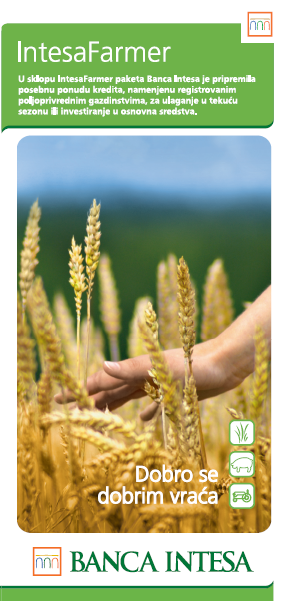 KREDITI ZA ENERGETSKU EFIKASNOST IZ KREDITNE LINIJE GGF
Kreditna linija Banca Intesa i Fonda „The  Green for Growth Fund South East Europe B.V. Amsterdam“ 
NAMENA KREDITA: 
	Zamena traktora sa jednom osovinom
	Zamena traktora sa dve osovine
IZNOS KREDITA: do 200.000 EUR
ROK OTPLATE: do 60 meseci
DINAMIKA OTPLATE: mesečni, tromesečni, šestomesečni, godišnji anuiteti
GRACE PERIOD: do 6 meseci
OBEZBEĐENJE KREDITA: može da bude zaloga na predmetu finansiranja
Plan je ugovaranje sa dilerima mehanizacije zajedničkog finansiranja poljoprivrednika kreditima iz ove linije, uz subvenciju dela kamate, čime bi krediti bili povoljniji za krajnje korisnike.
Banca Intesa – projekti energetske efikasnosti
Banca Intesa u 2014.godini planira proširenje ponude kredita za podršku projektima energetske efikasnosti u segmentu poljoprivrede
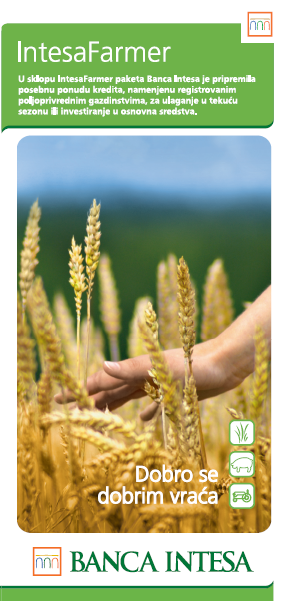 NEKOLIKO SMERNICA, DEFINICIJA:

ENERGETSKA EFIKASNOST NE PREDSTAVLJA ŠTEDNJU ENERGIJE, NEGO UČINKOVITU, TJ. EFIKASNU UPOTREBU ENERGIJE

POENTA JE DA SE RAZVIJE LJUDSKA SVEST O PROMENI NAVIKA PREMA ENERGETSKI EFIKASNIJIM REŠENJIMA, ALI I KOMPLEKSNIM TEHNIČKIM REŠENJIMA KOJA OMOGUĆUJU OSTVARENJE ENERGETSKE EFIKASNOSTI.

ENERGETSKA EFIKASNOST VEZANA JE I ZA OČUVANJE OKOLINE I EKOLOŠKE PROJEKTE.

PROJEKTI KOJI ĆE BITI PODRŽANI:
- Sistemi grejanja BIOMASOM u plastenicima, na farmama i dr.
- Obnova mehanizacije i uvođenje najviših EURO standarda
- Podrška projektima izgradnje mini elektrana i uvođenje vetrogeneratora
- Podrška projektima za uvođenje mašina na BIODIZEL
- Primena savremenih tehnologija za pravilniji raspored Inputa (npr. min.đubriva)
Banca Intesa – projekti energetske efikasnosti
Banca Intesa u 2014.godini planira proširenje ponude kredita za podršku projektima energetske efikasnosti u segmentu poljoprivrede
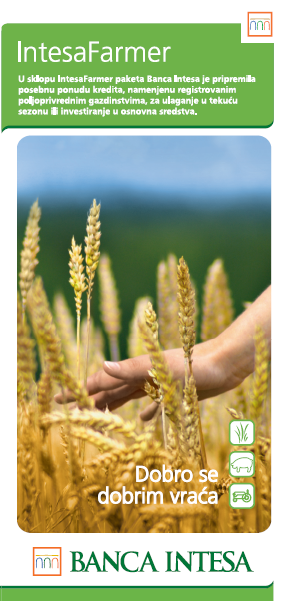 PROJEKTI KOJI ĆE BITI PODRŽANI:

Sistemi grejanja BIOMASOM u plastenicima, na farmama i dr.
Obnova mehanizacije i uvođenje najviših EURO standarda
Podrška projektima izgradnje mini elektrana i uvođenje vetrogeneratora
Podrška projektima za uvođenje mašina na BIODIZEL
Podrška projektima za uvođenje efikasne opreme na farmama u proizvodnji mleka
Podrška projektima za implementaciju efikasnije opreme na farmama svinja
Primena savremenih tehnologija za pravilniji raspored Inputa (npr. min.đubriva)
Banca Intesa – projekti energetske efikasnosti
Banca Intesa u 2014.godini planira proširenje ponude kredita za podršku projektima energetske efikasnosti u segmentu poljoprivrede
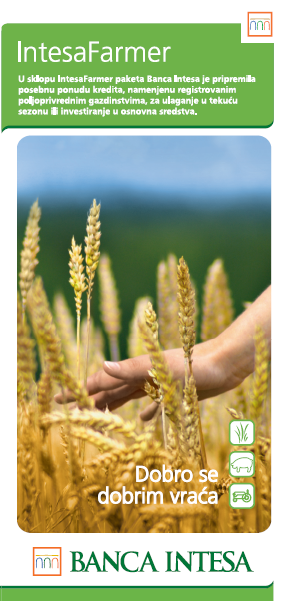 ZAKLJUČCI:

Poljoprivreda je privredna grana sa najizraženijom potrebom uvođenja energetski efikasnih tehnologija

Banke u Srbiji moraju podržati ove projekte, jer je to jedan od načina da poljoprivreda dostigne nivo zemalja u regionu i EU

Banca Intesa će i u narednim godinama uvoditi kreditne linije za projekte podrške i finansiranja energetske efikasnosti, kako u korporativnom, tako i u semgentu individualnih poljoprivrednika
Hvala na pažnji.
12